İNGİLİZCE  THE SIMPLE  FUTURE TENSE
THE SIMPLE FUTURE TENSE 
                                       (GELECEK ZAMAN)
1
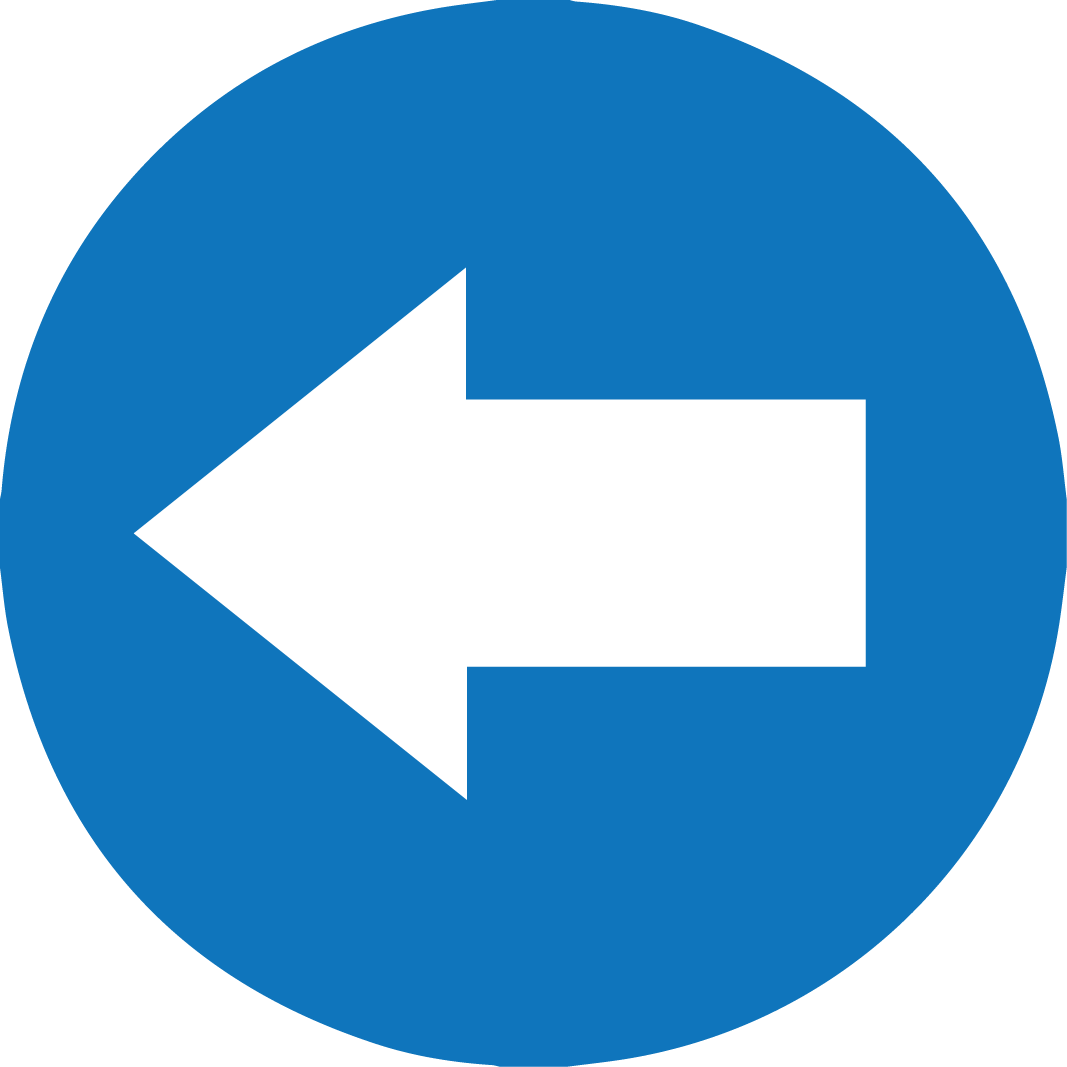 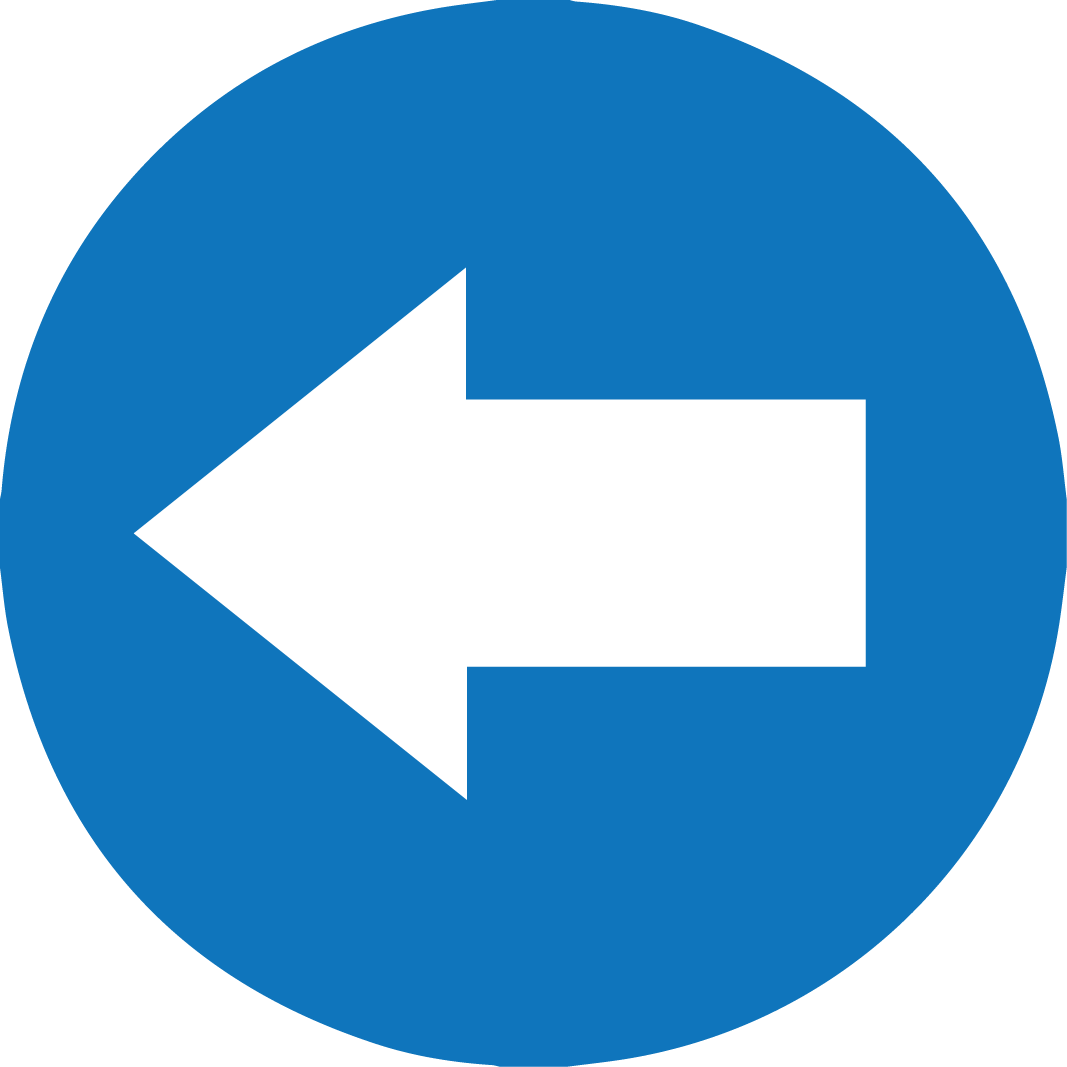 İNGİLİZCE  THE SIMPLE  FUTURE TENSE
İngilizcede geleceğe yönelik olayları ifade etmek için gelecek zaman anlamına gelen 
The Simple Future Tense kullanılır.
2
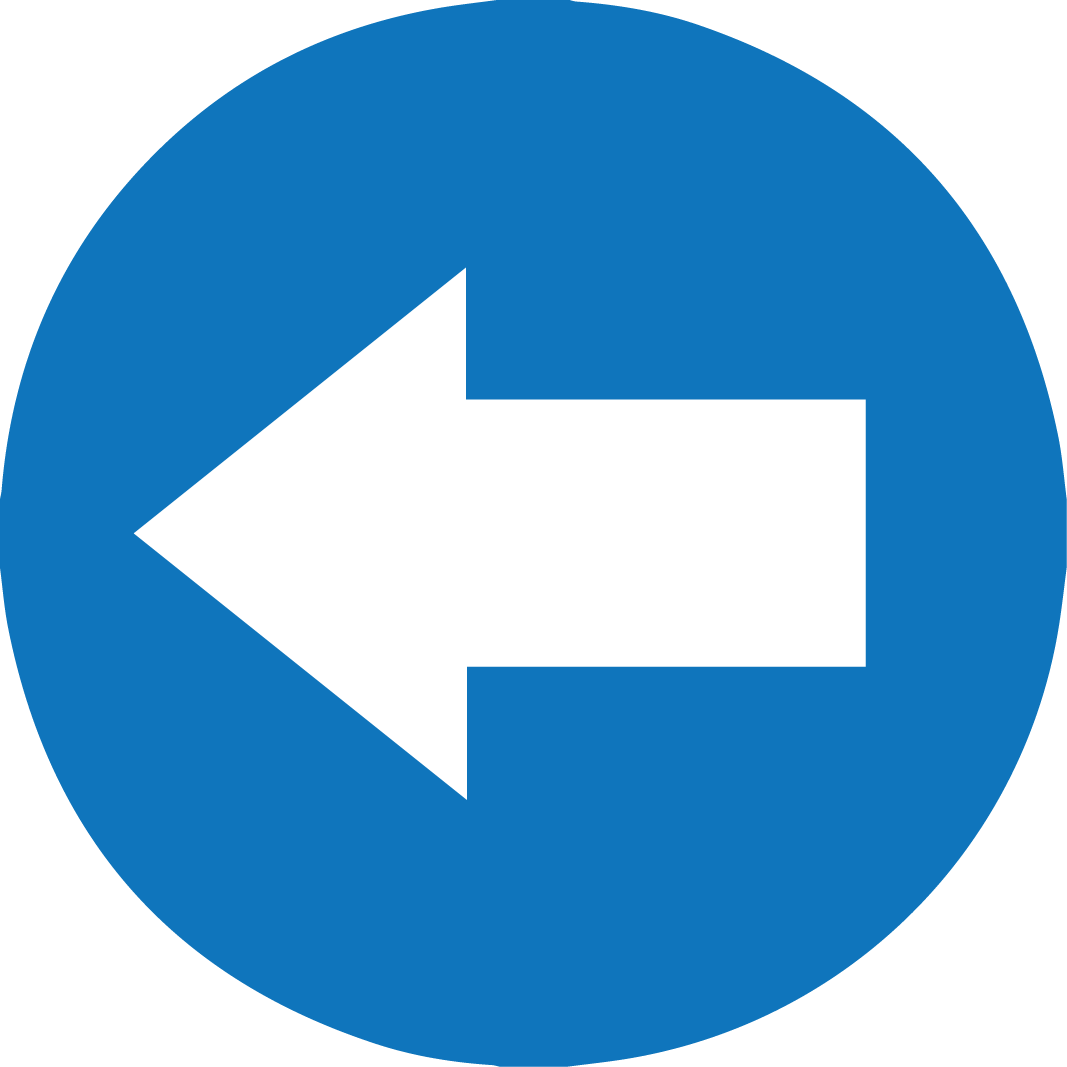 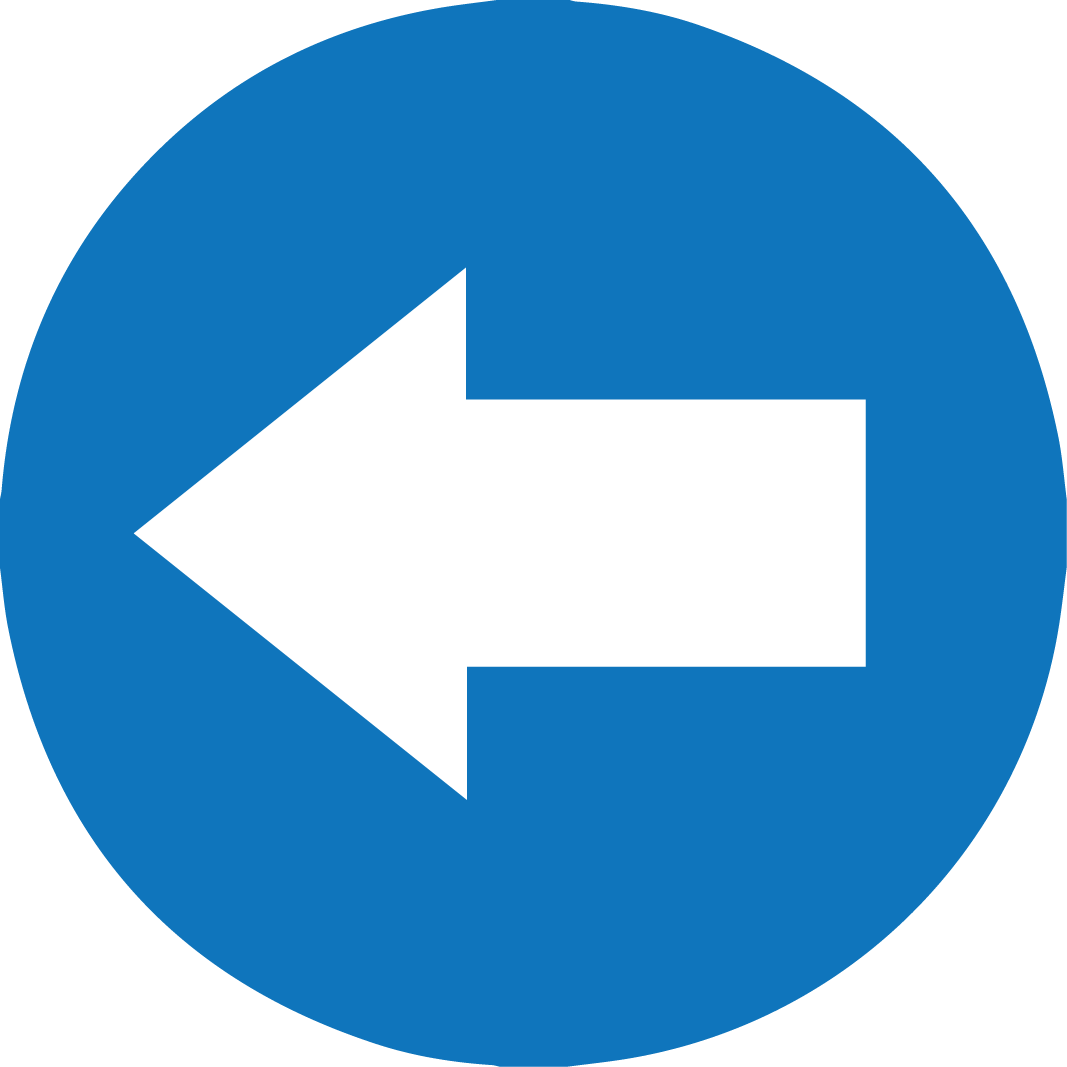 İNGİLİZCE  THE SIMPLE  FUTURE TENSE
Positive Sentences:
Olumlu cümle kurarken özneden sonra will yardımcı fiili ve fiilin yalın hali getirilir.
Subject + will + verb1 + object
I will be fifteen next Saturday.
3
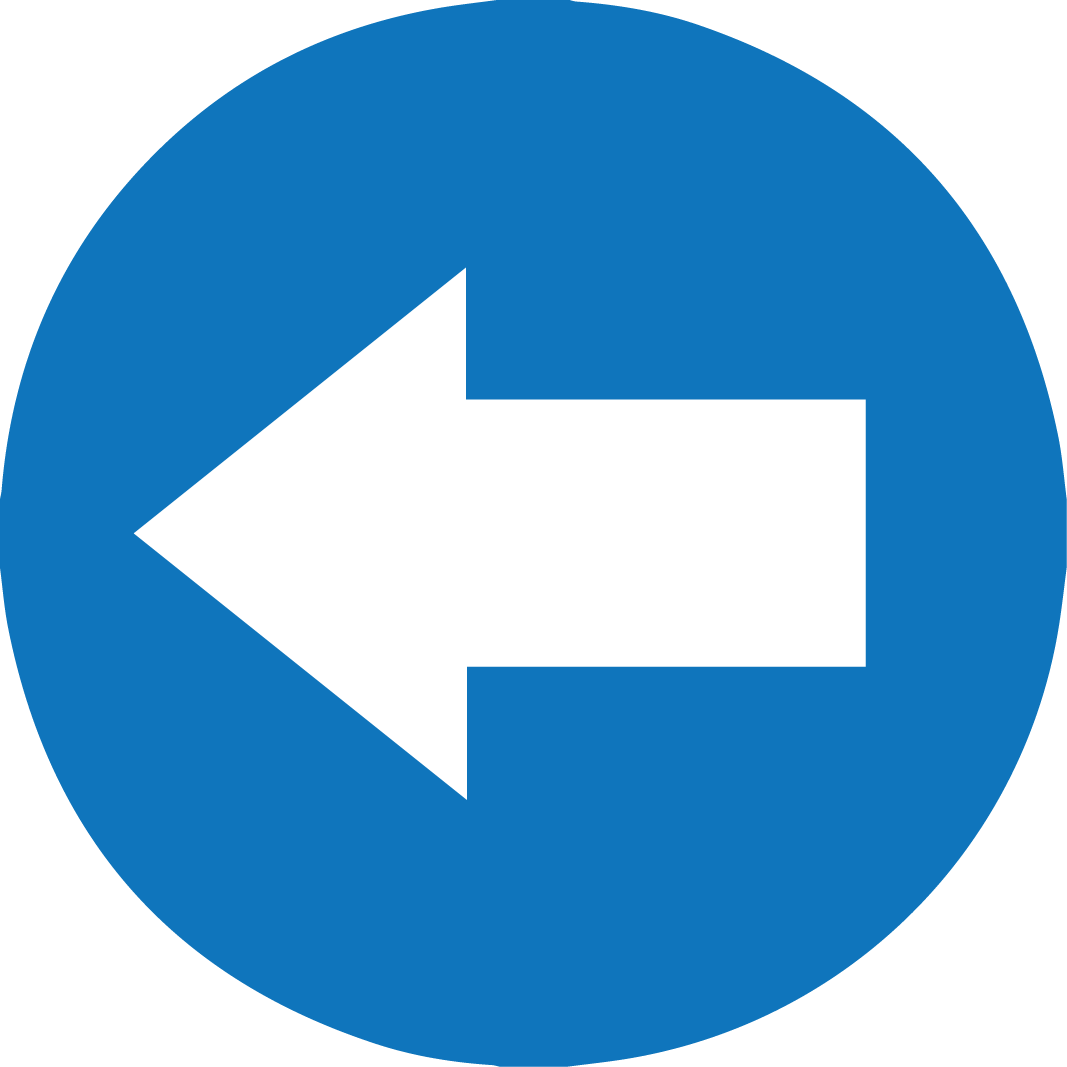 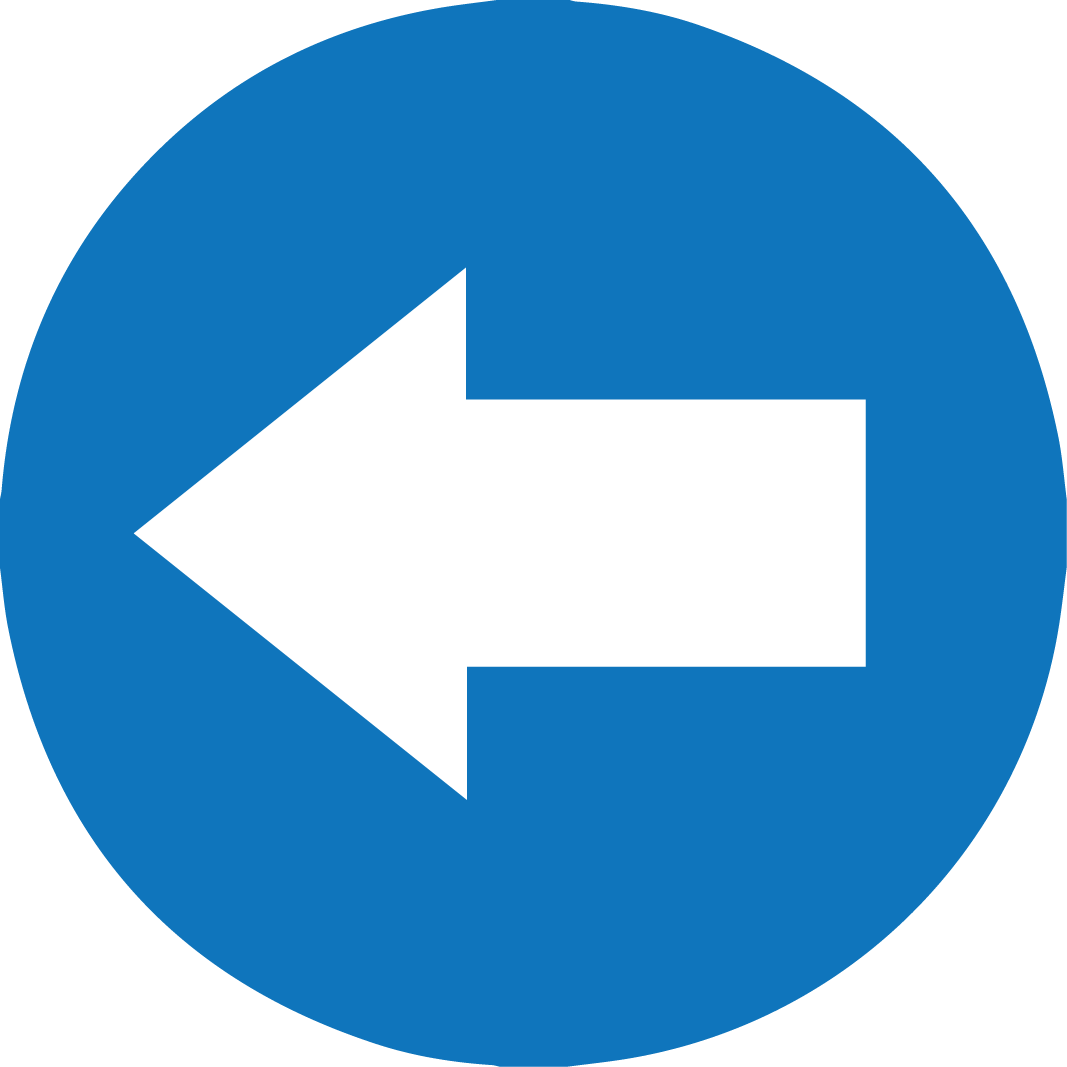 İNGİLİZCE  THE SIMPLE  FUTURE TENSE
Negative Sentences:
Olumsuz cümle kurarken önce özne sonra will not (won’t) ve fiilin yalın hali getirilir.
Subject + will not +verb1 + object
                  (won’t)
He won’t come with us.
4
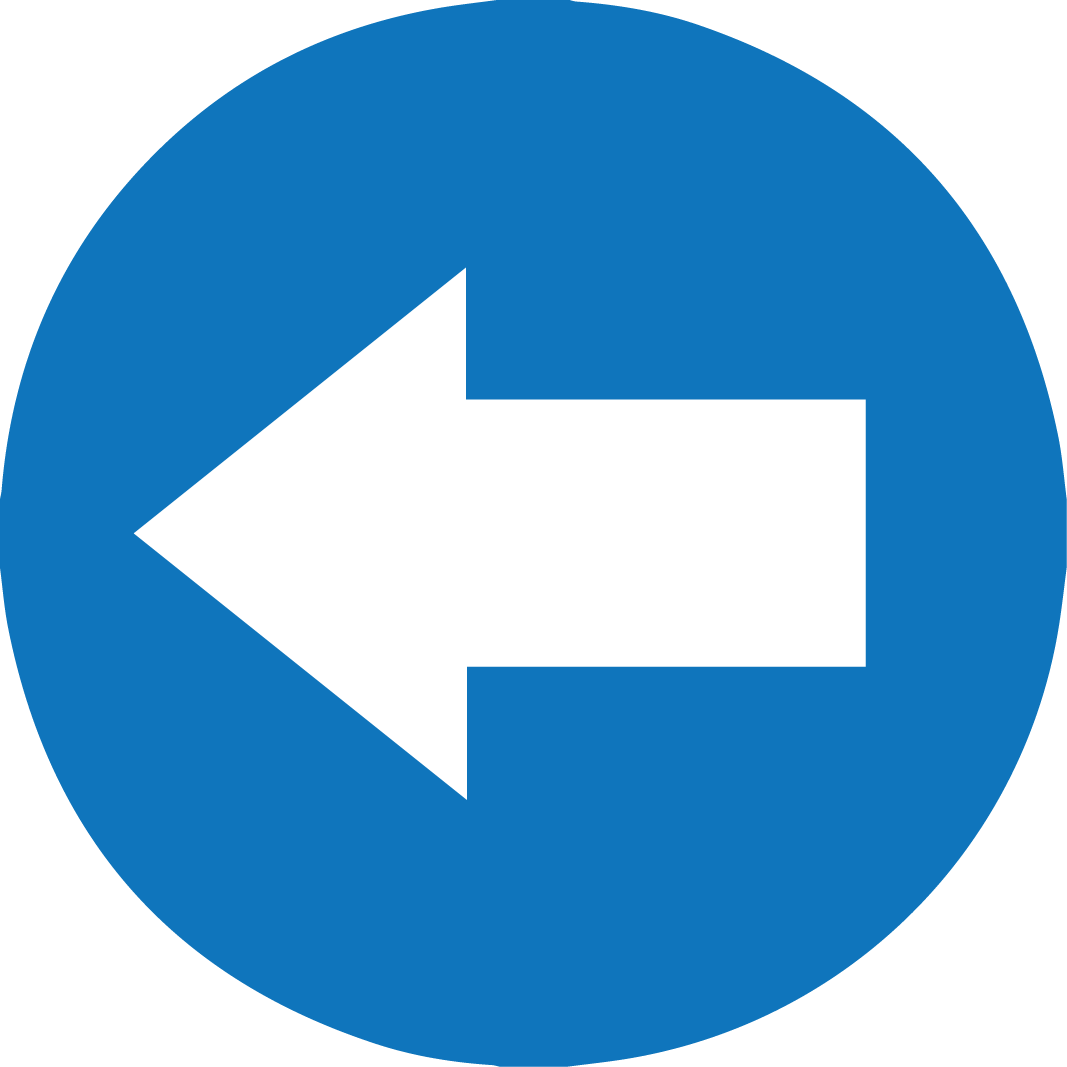 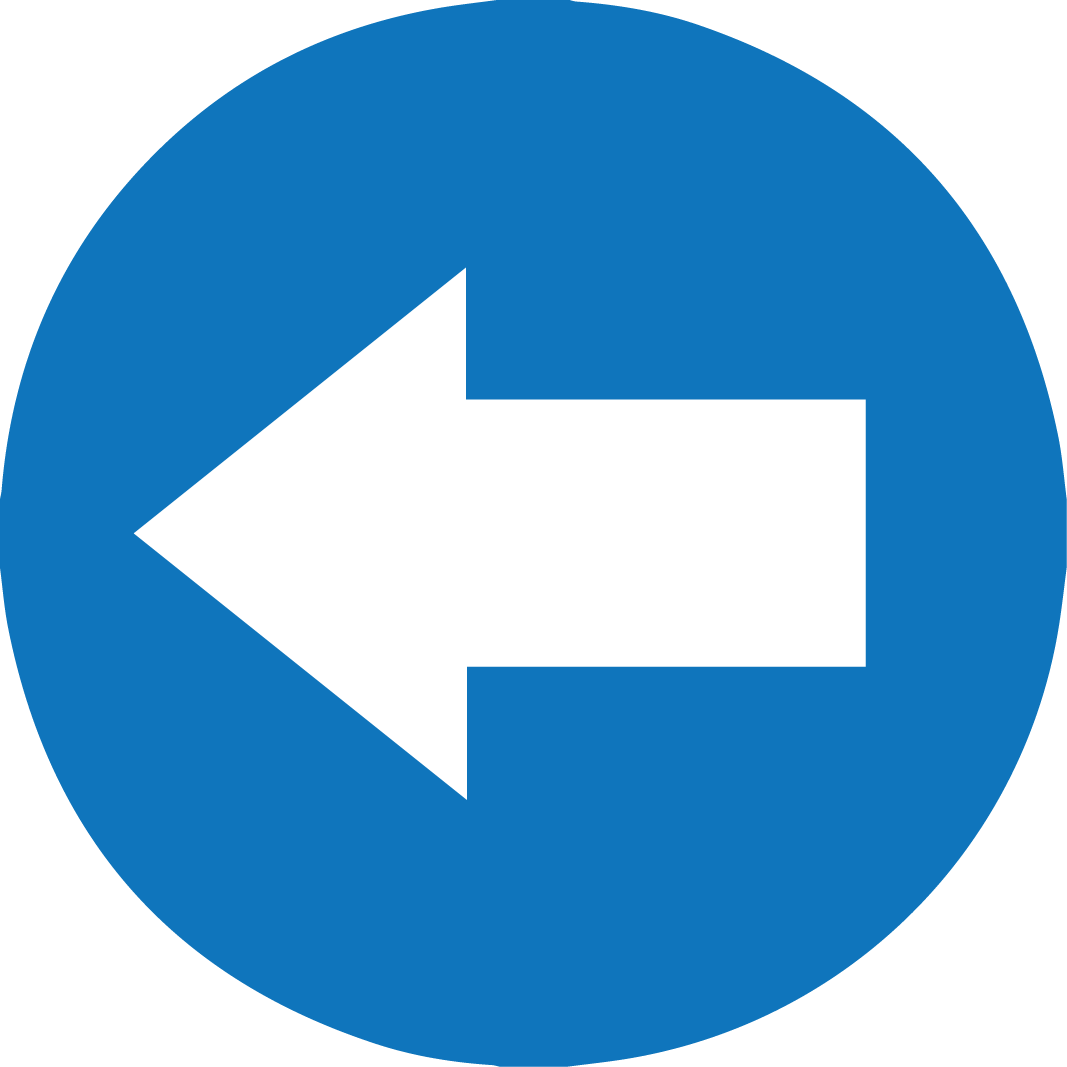 İNGİLİZCE  THE SIMPLE  FUTURE TENSE
Questions
Yes / No questions
Wh- questions
5
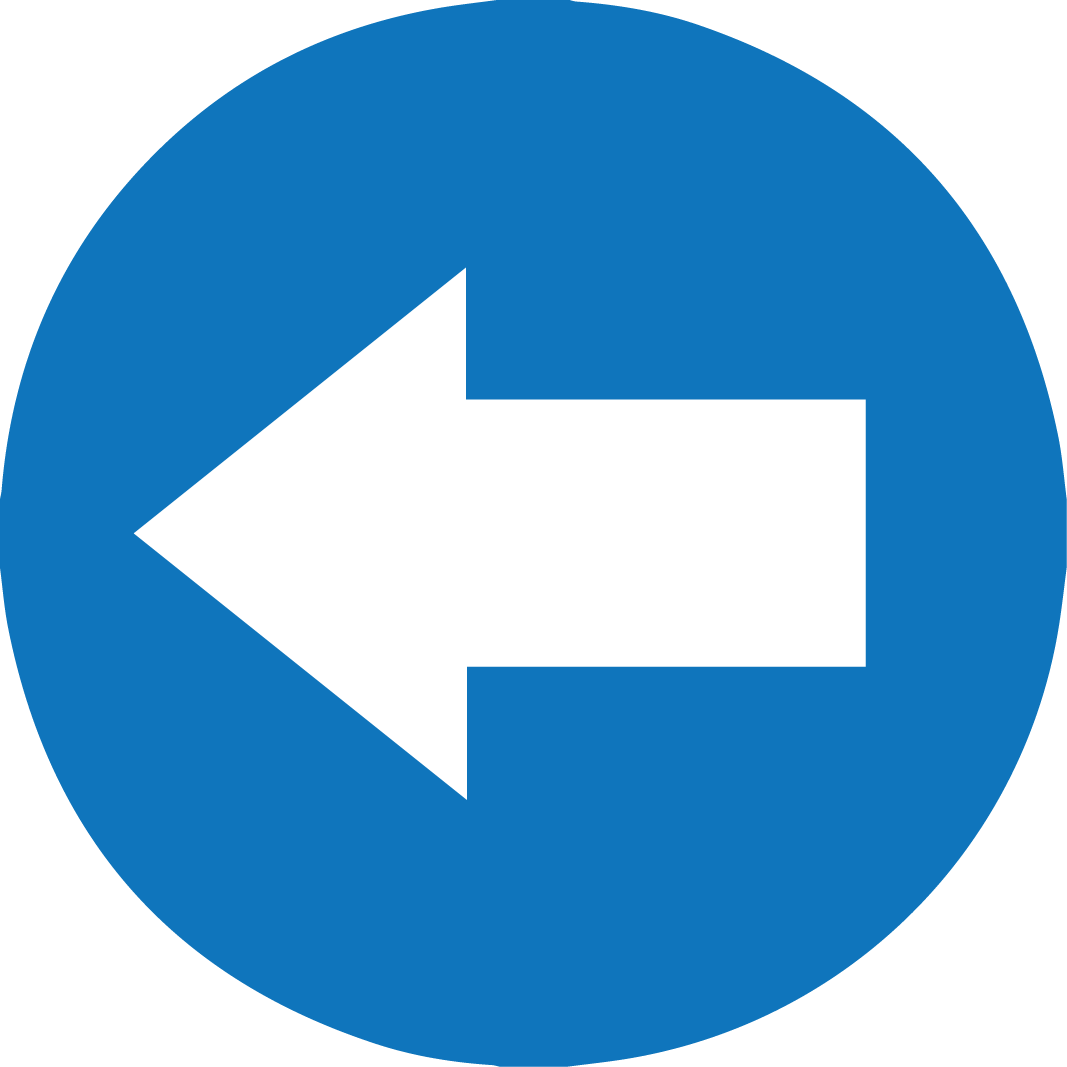 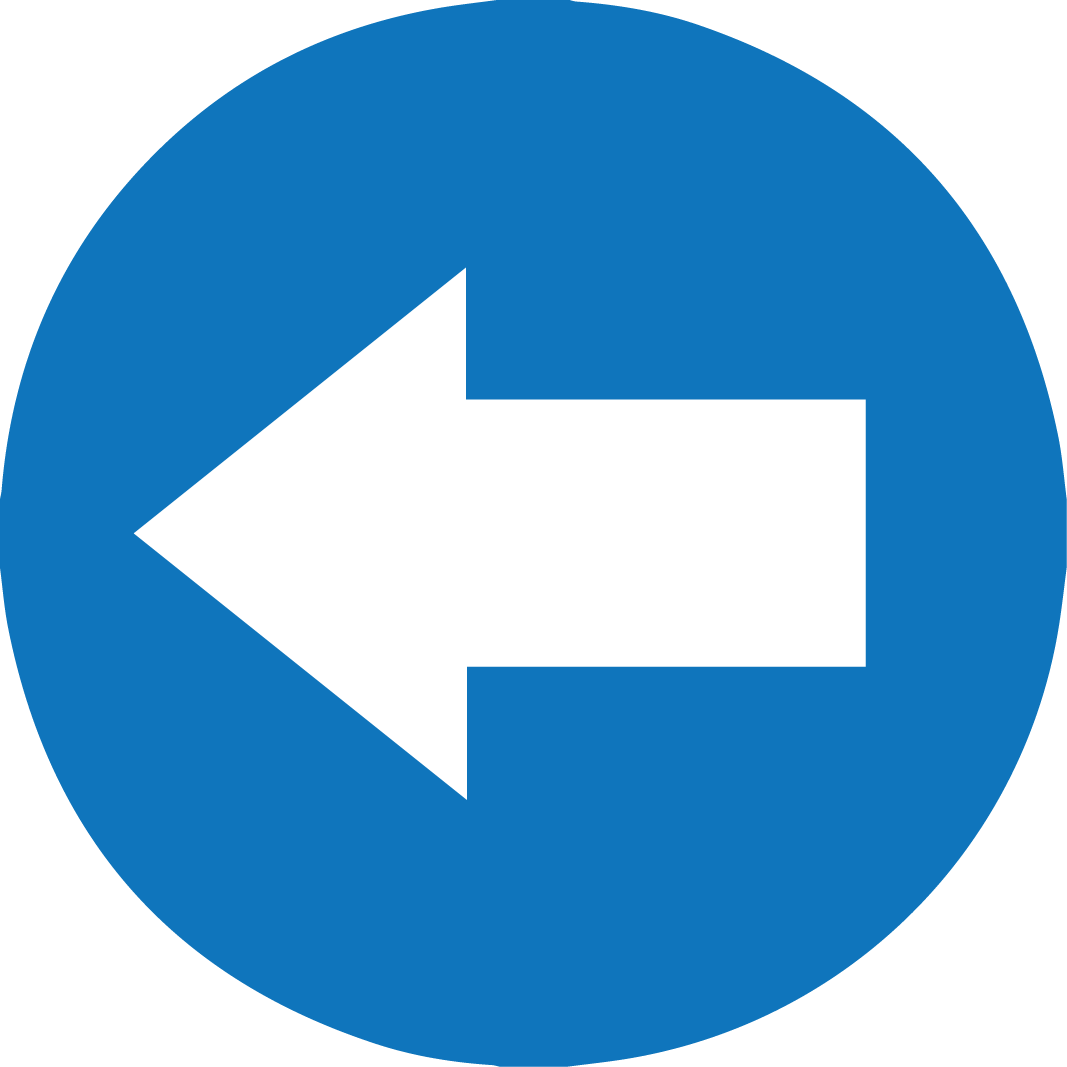 İNGİLİZCE  THE SIMPLE  FUTURE TENSE
Yes/No questions:
Soru cümlelerinde ‘will’ yardımcı fiili cümlenin başına getirilir sonra özne ve ardından fiilin yalın hali gelir.
Will + Subject + Verb1 + Object ?
6
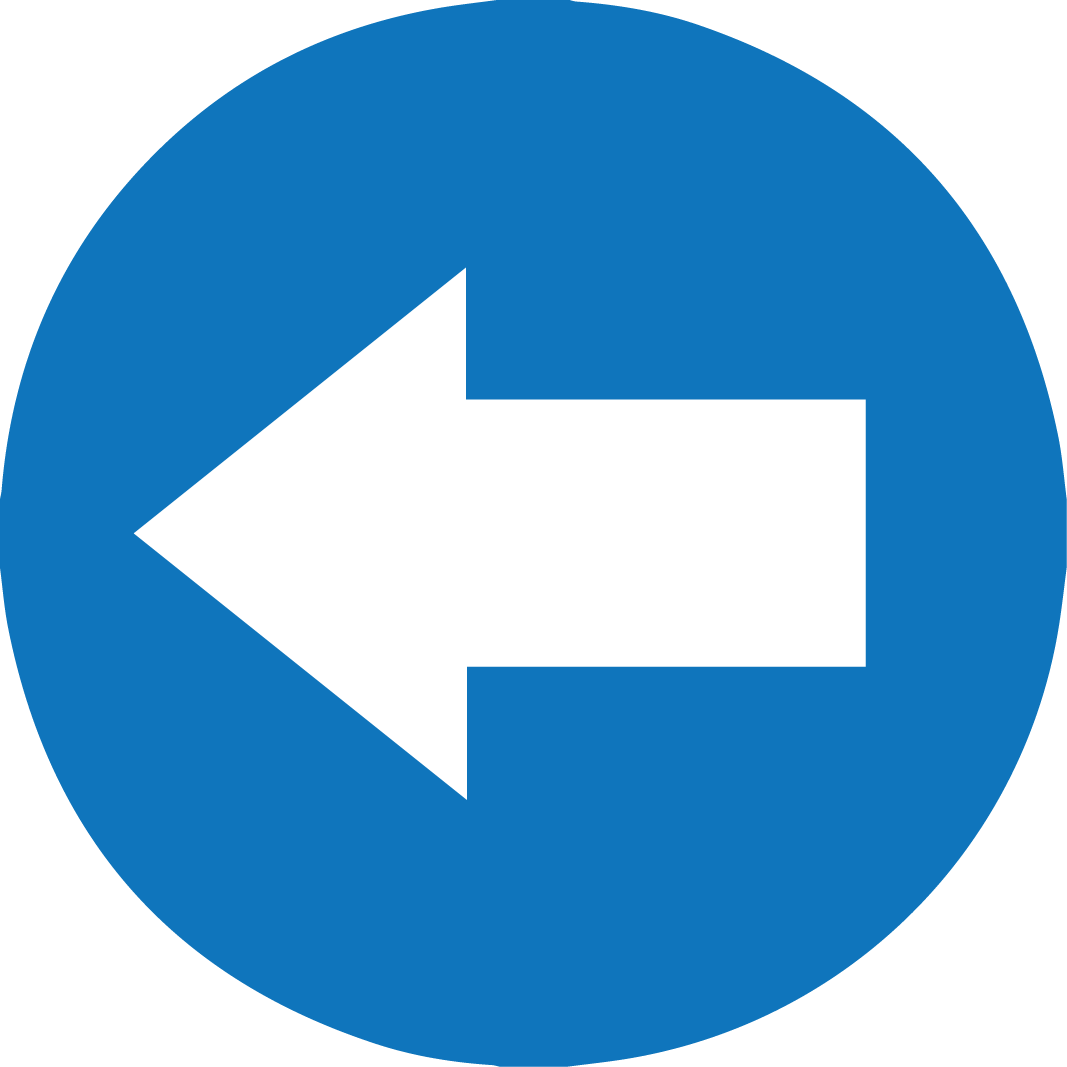 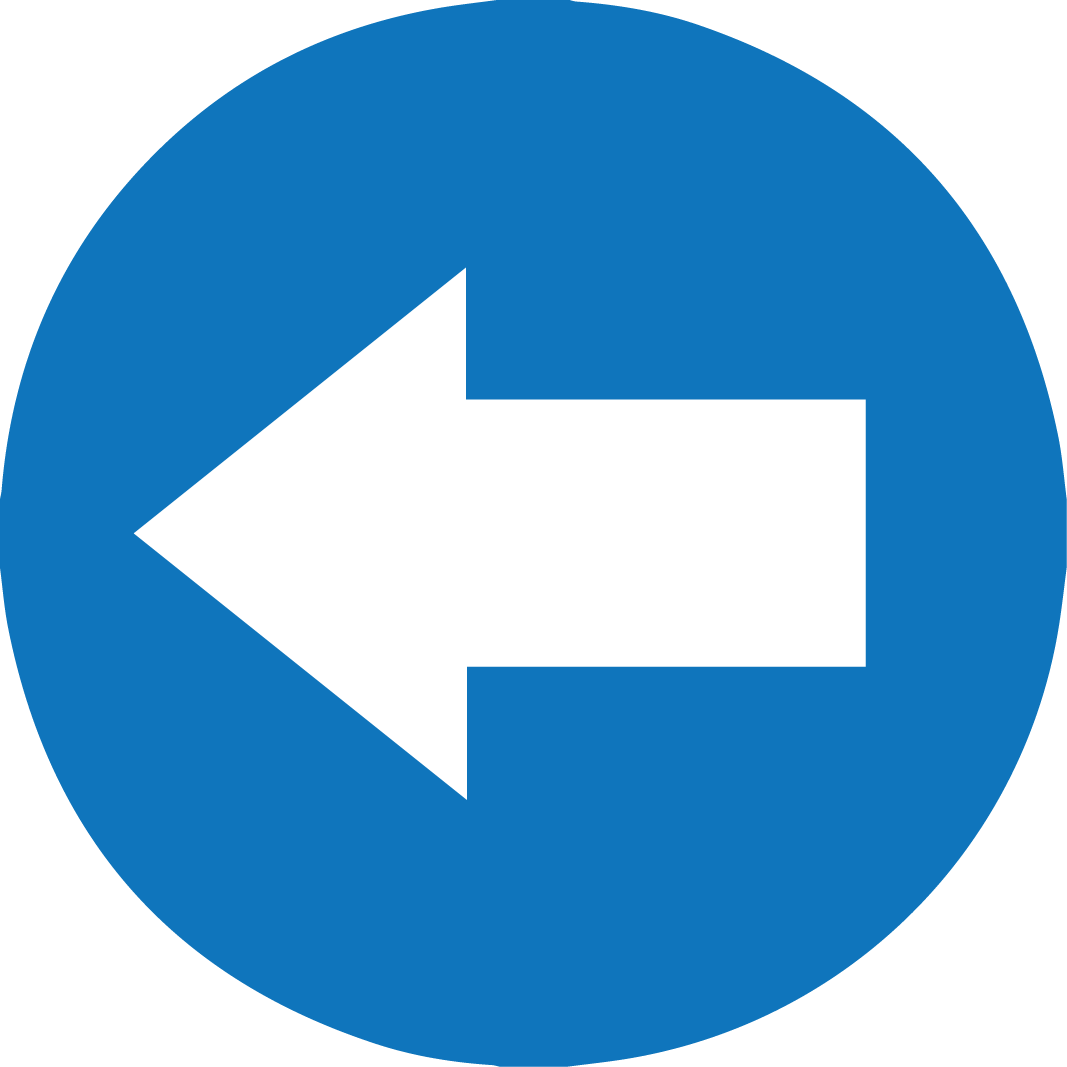 İNGİLİZCE  THE SIMPLE  FUTURE TENSE
EXAMPLES
- Will you finish your homework tomorrow?
- Yes, I will.
- No, I won’t.
7
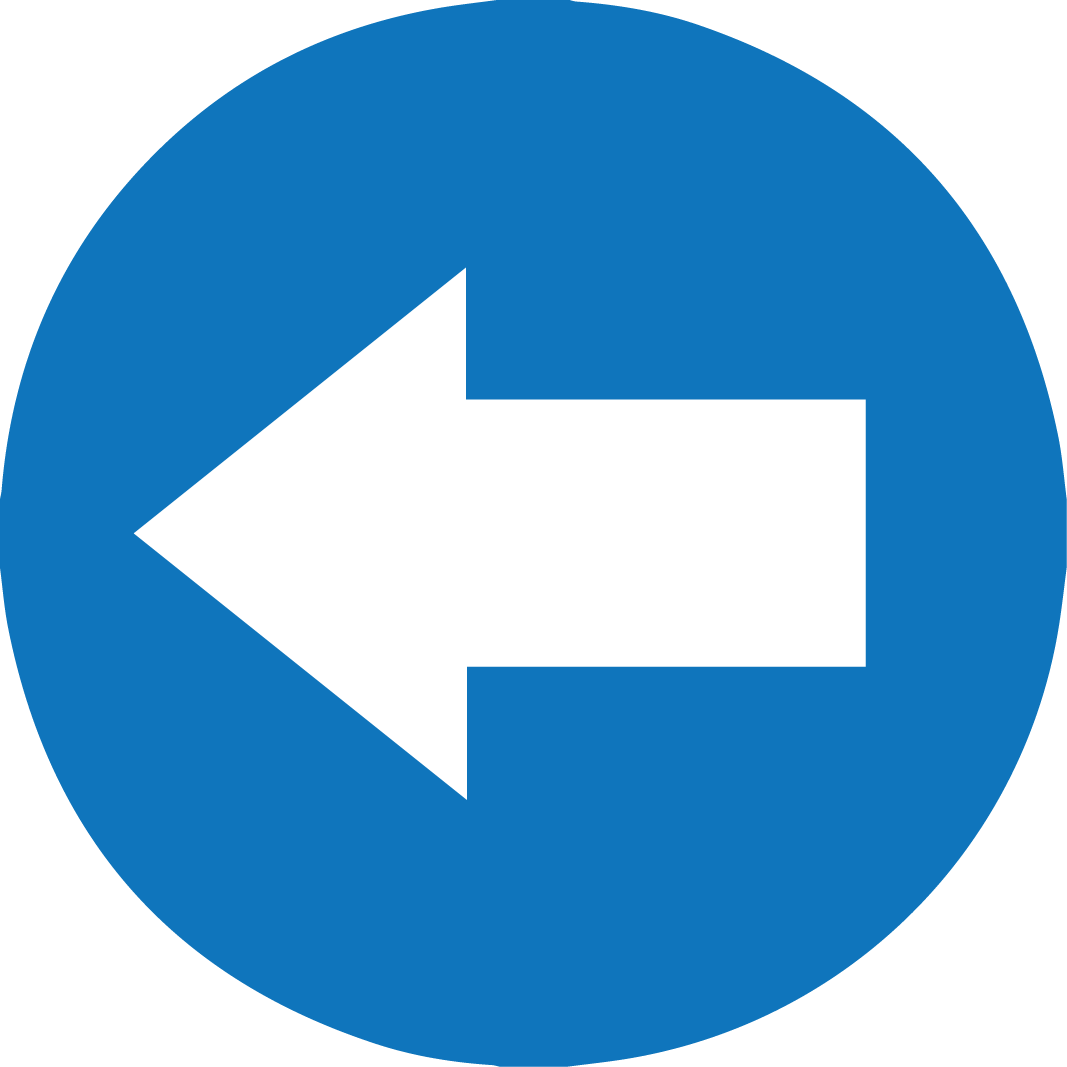 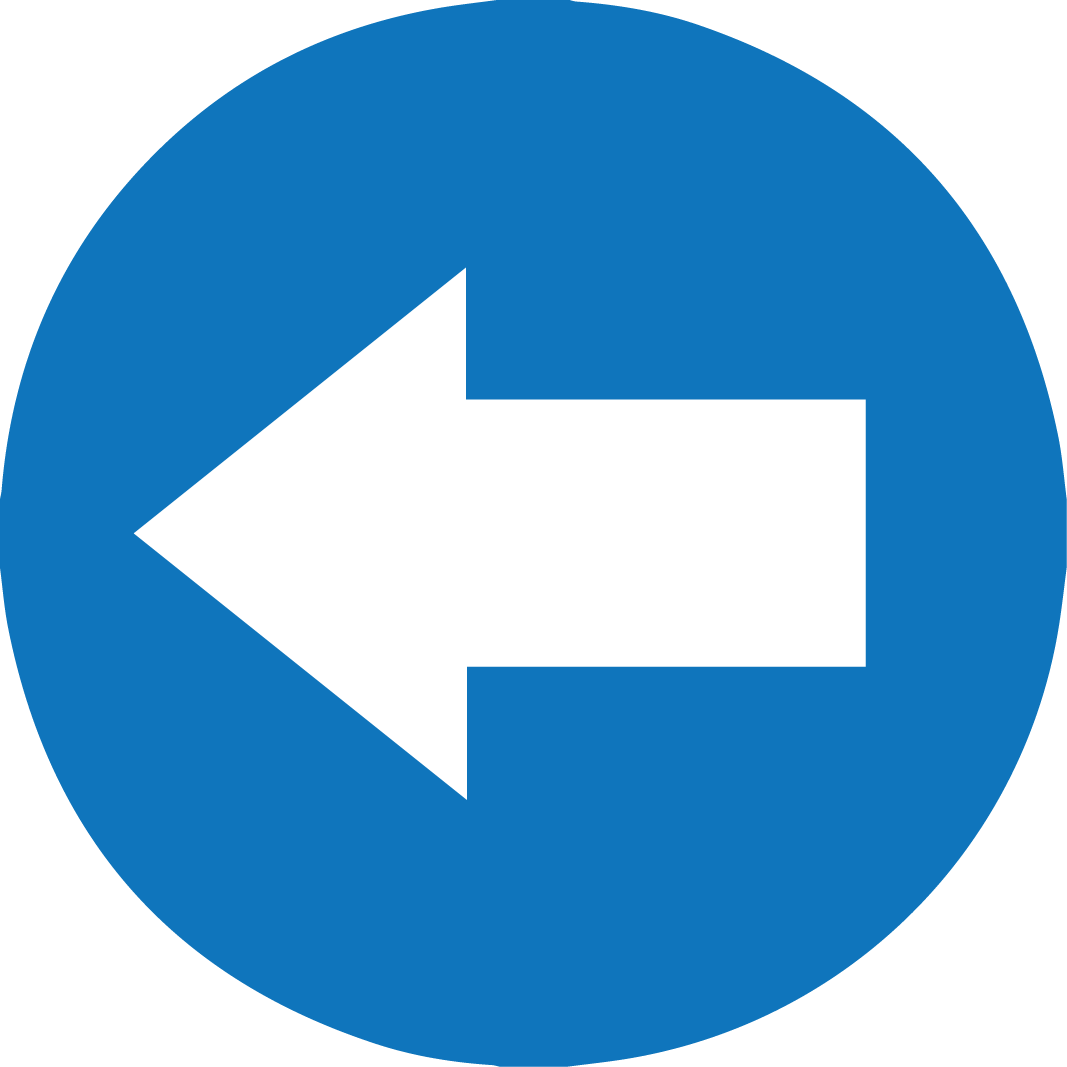 İNGİLİZCE  THE SIMPLE  FUTURE TENSE
Wh-questions:
Önce soru kelimesi sonra ‘will’ yardımcı fiili, özne ve fiilin yalın hali getirilir.
Wh - question word + will + subject + verb1?
8
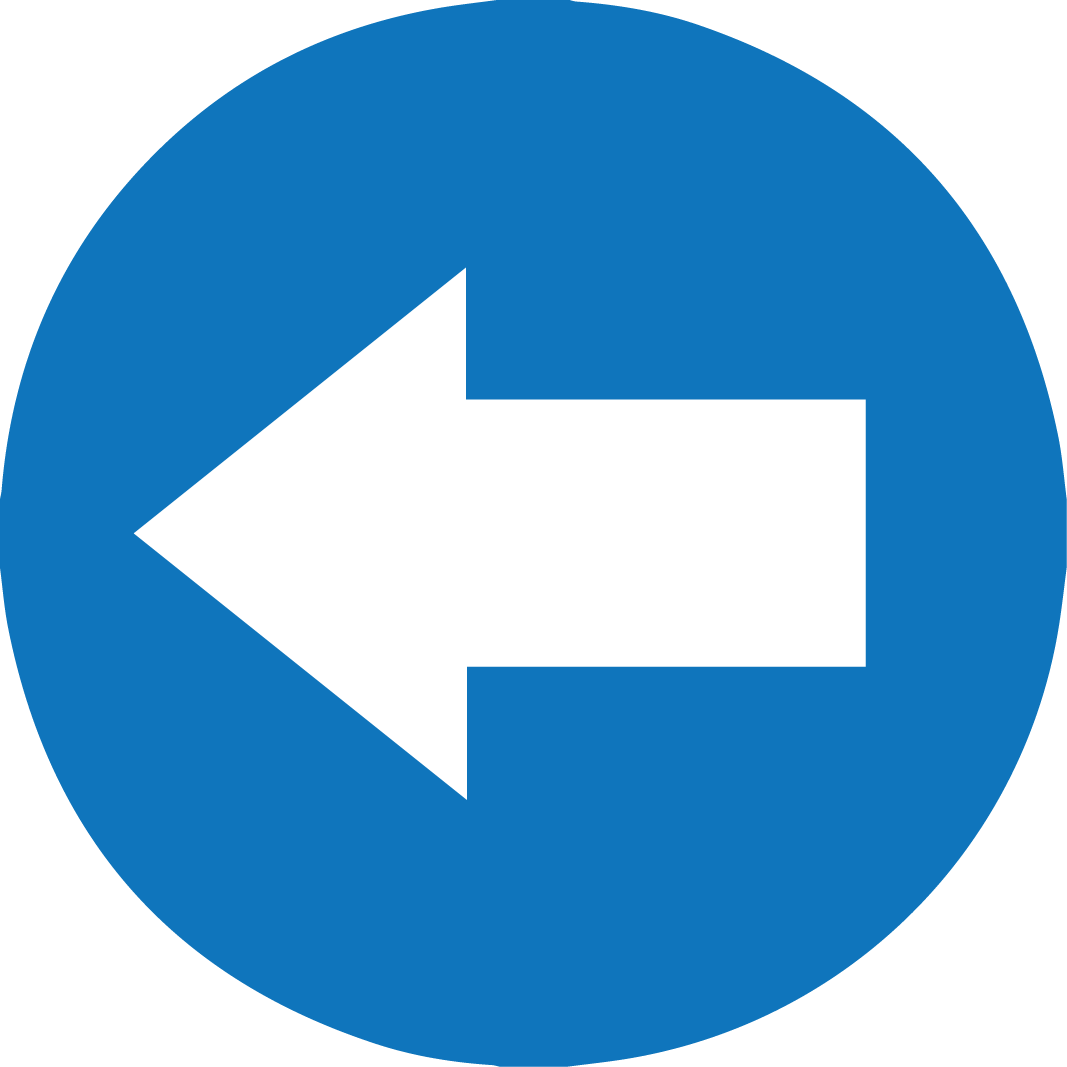 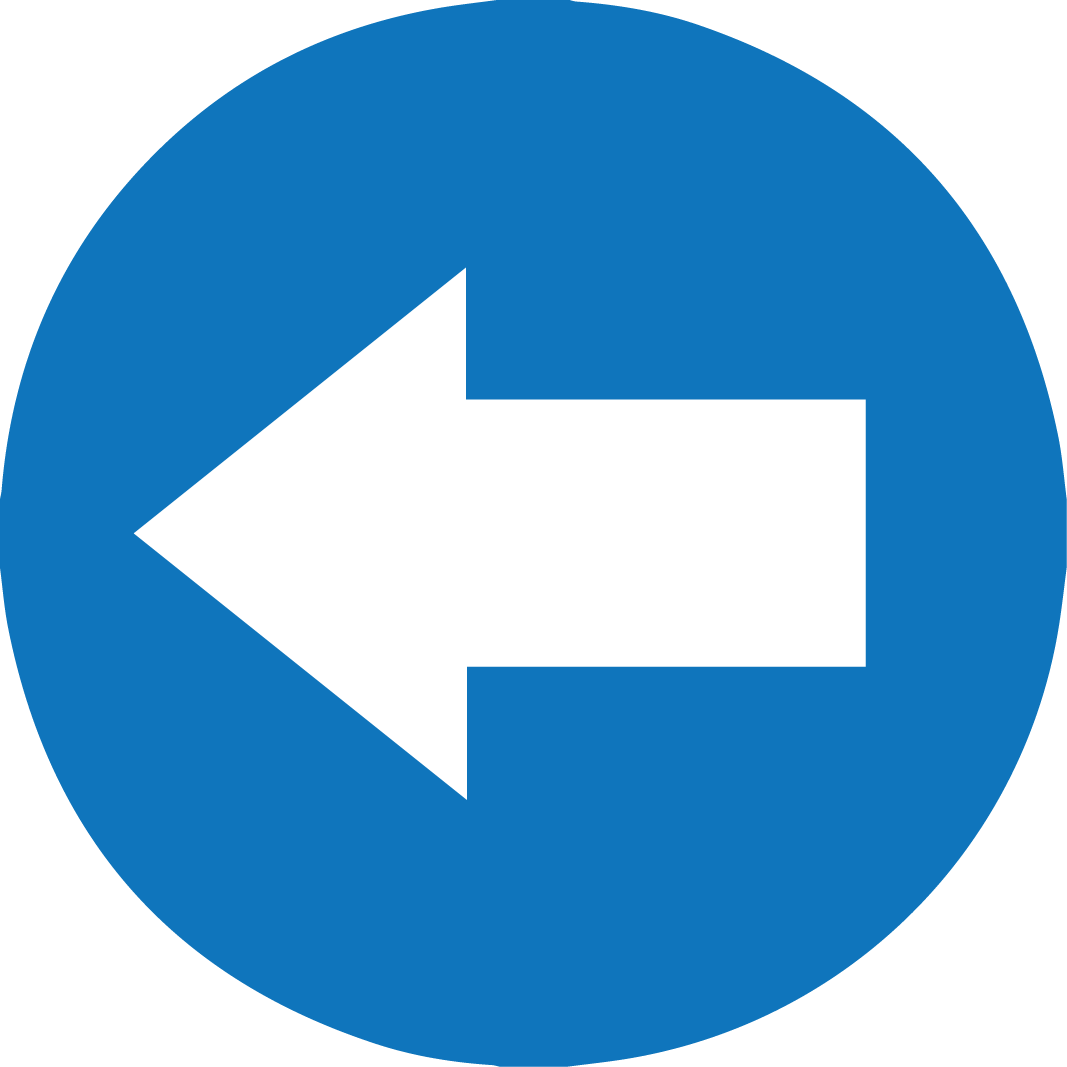 İNGİLİZCE  THE SIMPLE  FUTURE TENSE
EXAMPLES
- When will you see him?
- I will see him next week.
9
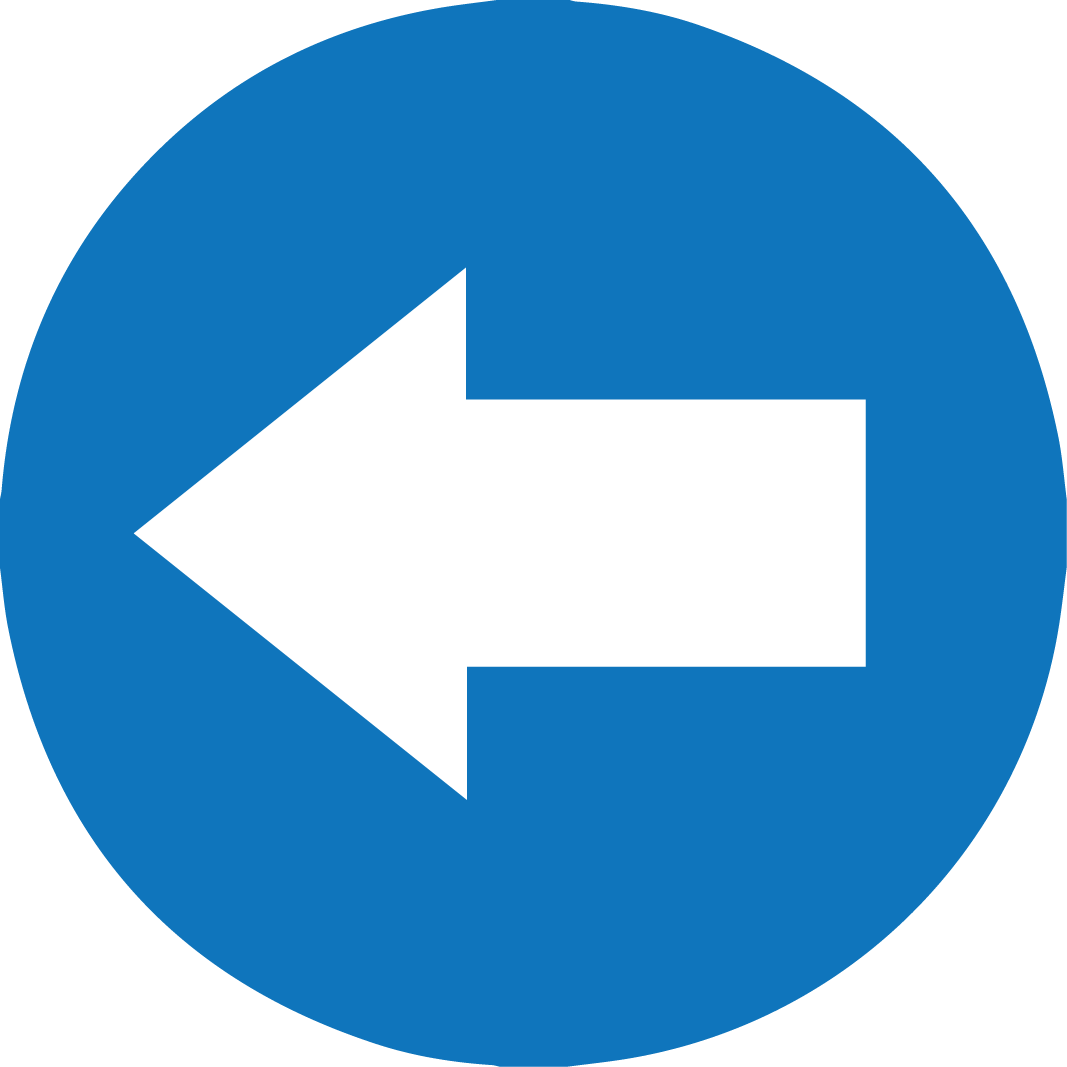 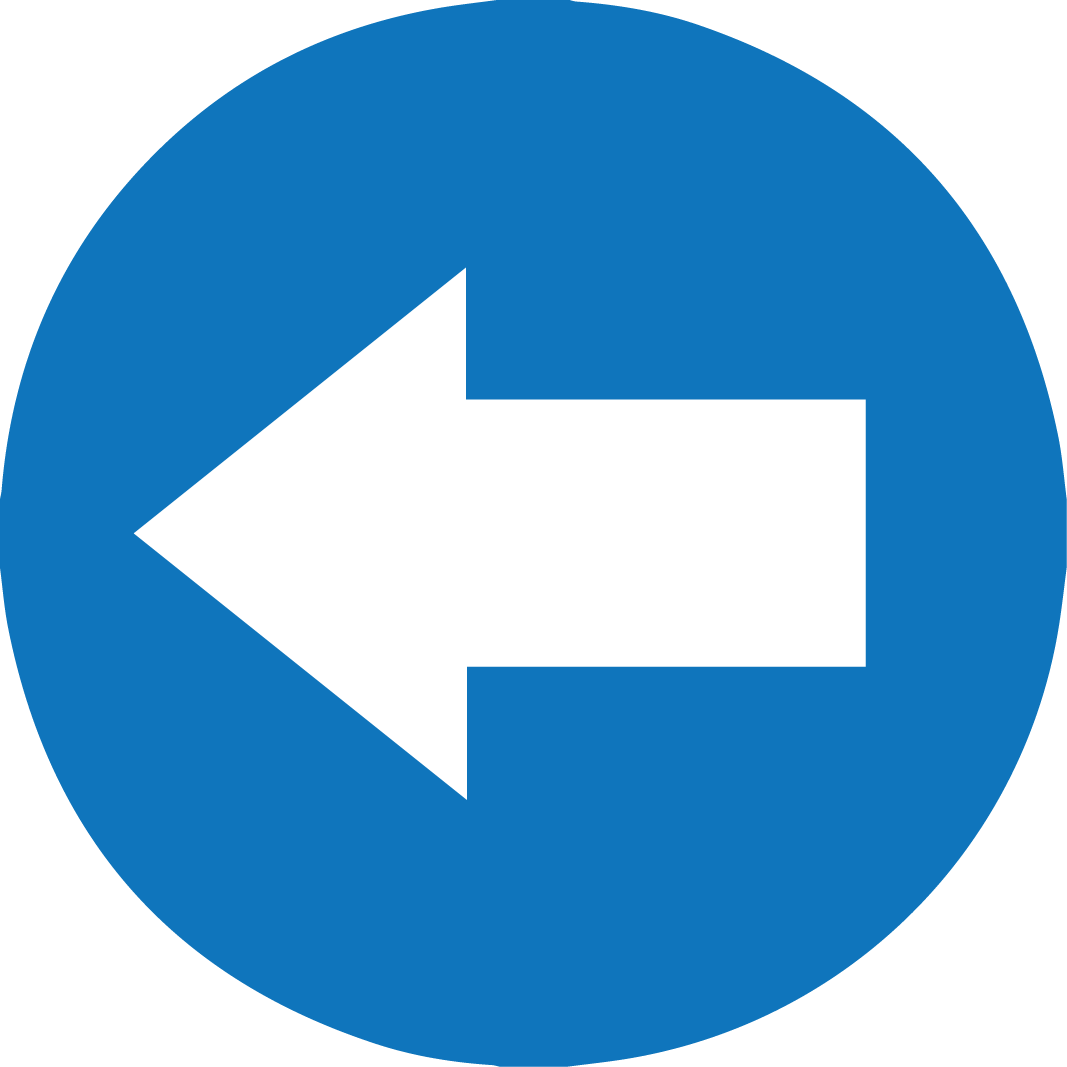 İNGİLİZCE  THE SIMPLE  FUTURE TENSE
Gelecek zamanla kullanılan zaman zarfları:
tomorrow: yarın
tomorrow morning: yarın sabah
next week: gelecek hafta
next year: gelecek yıl
in the future: gelecekte
soon: yakında/kısa süre içinde
10
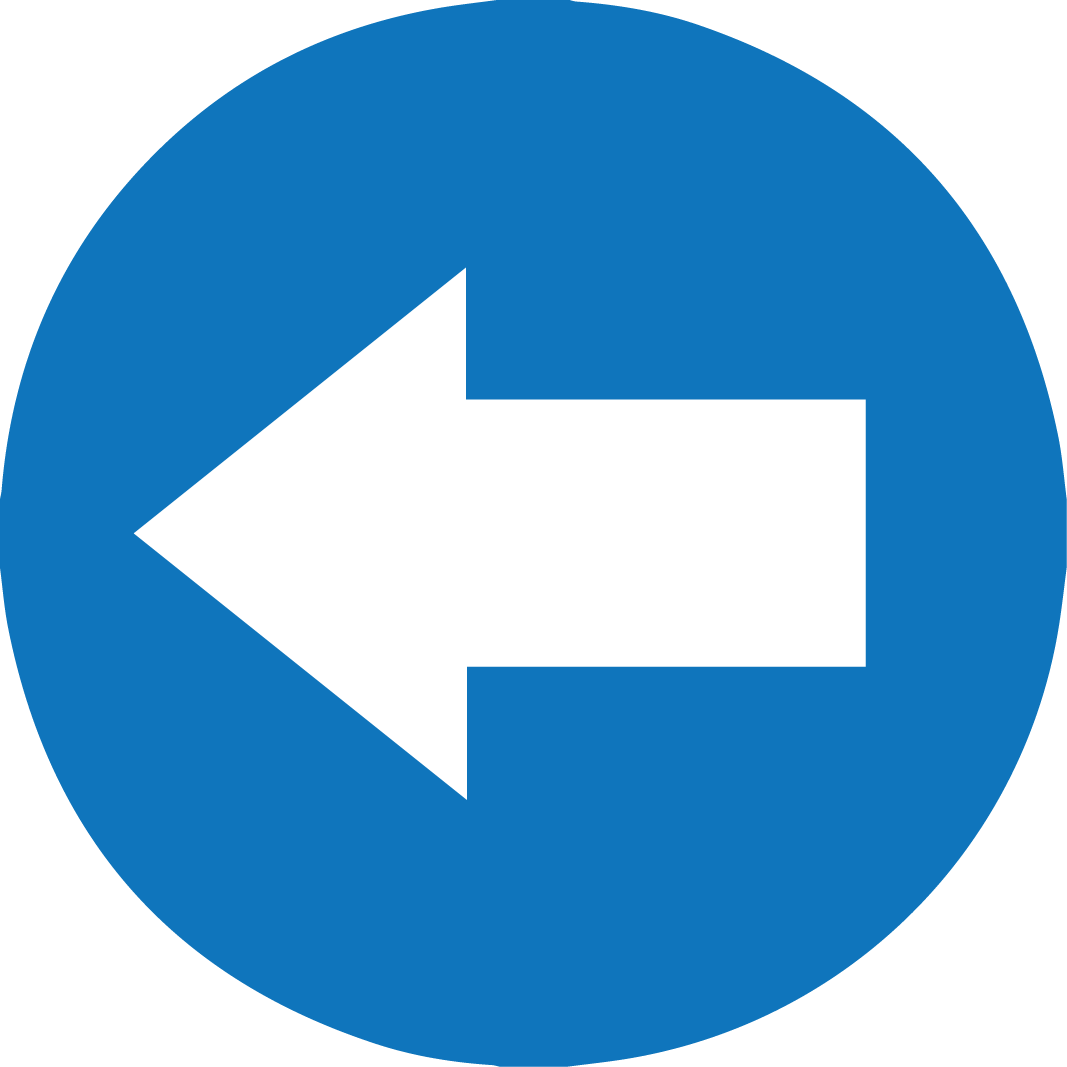 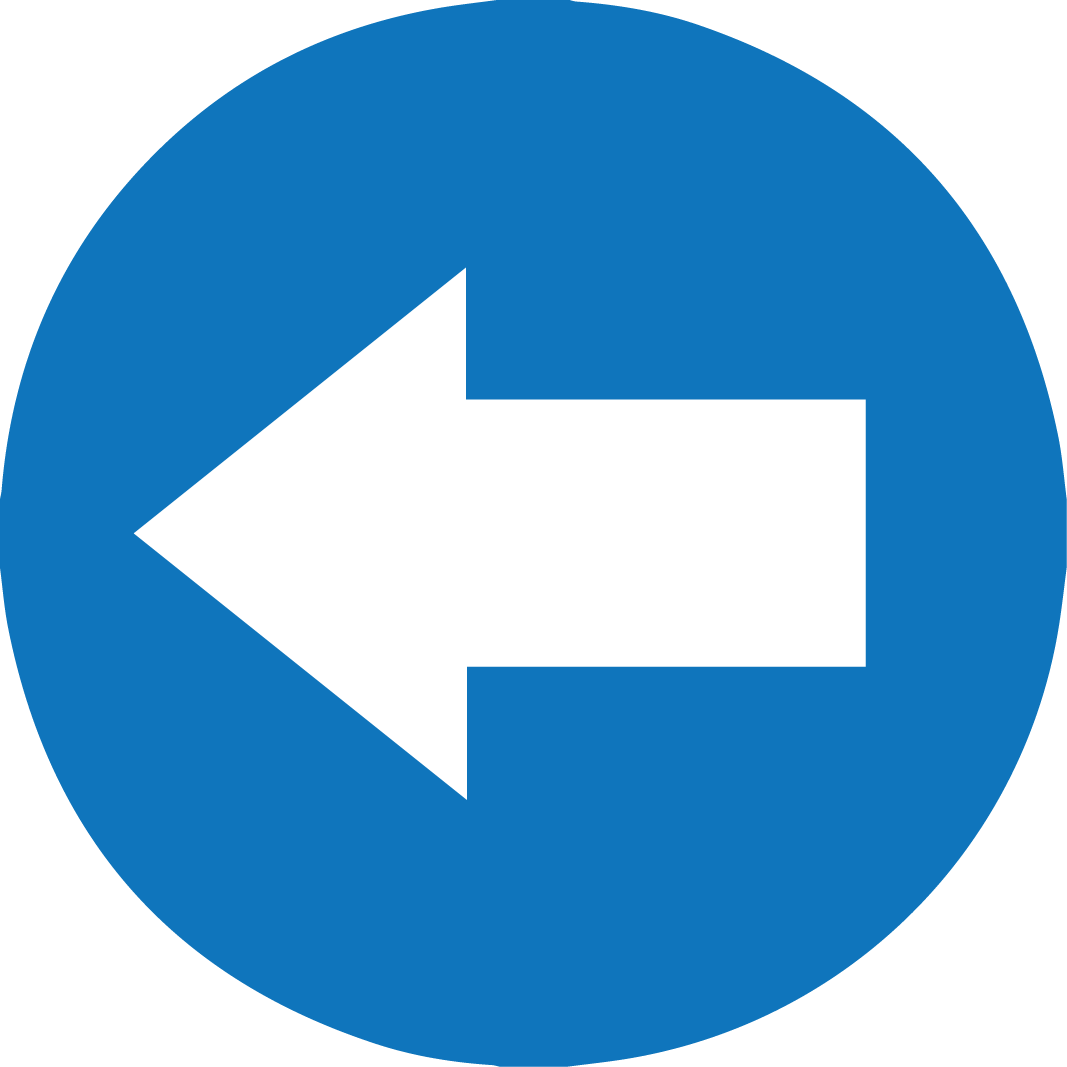 İNGİLİZCE  THE SIMPLE  FUTURE TENSE
Geleceğe yönelik tahminlerde bulunurken kullanılır. Bu tahminler çok güçlü kanıtlara dayanmaz.
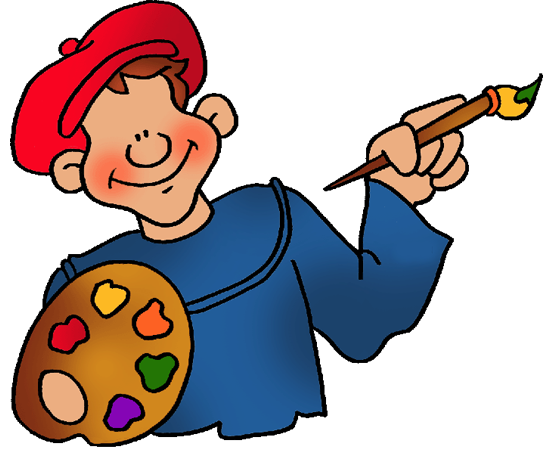 You will be a famous artist in the future.
11
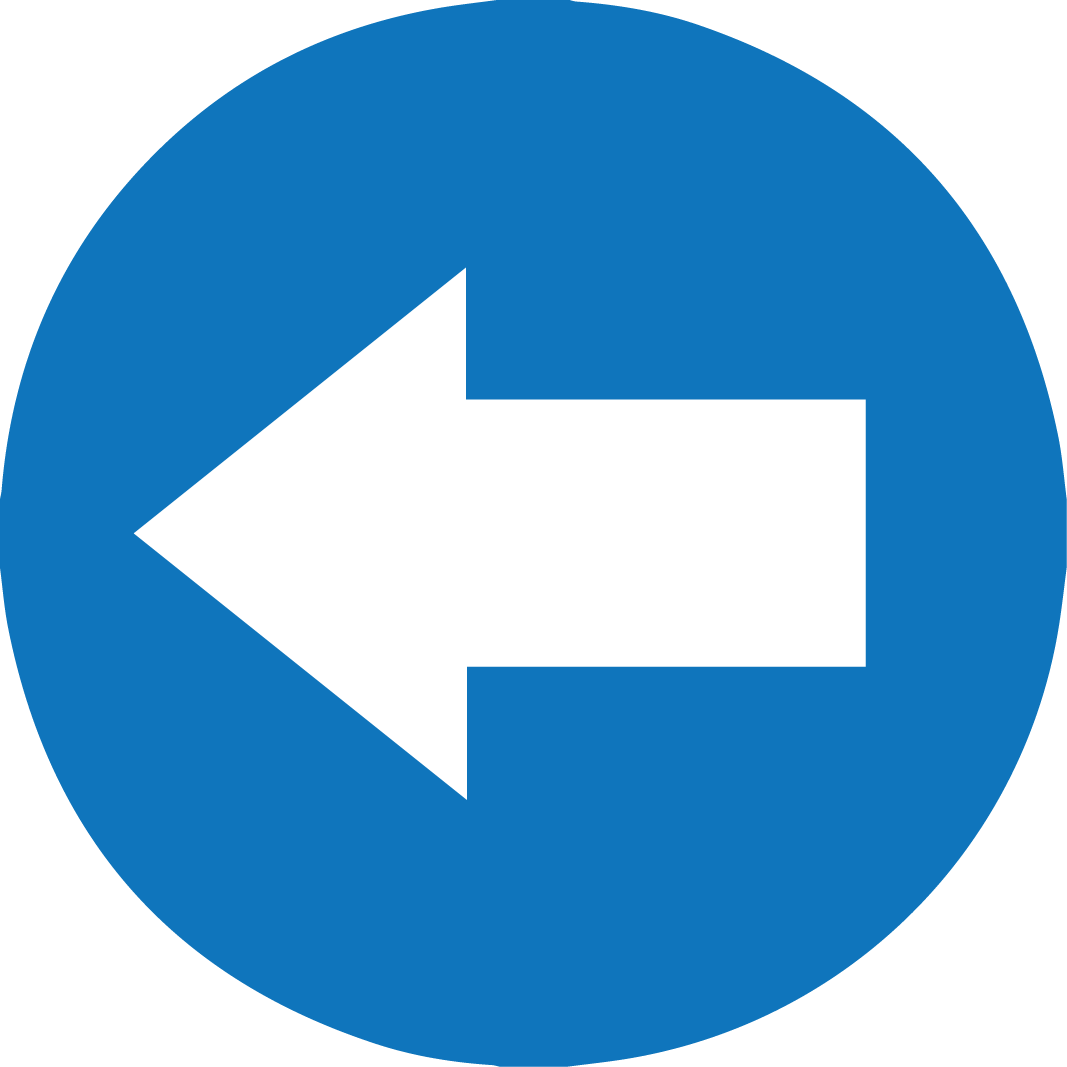 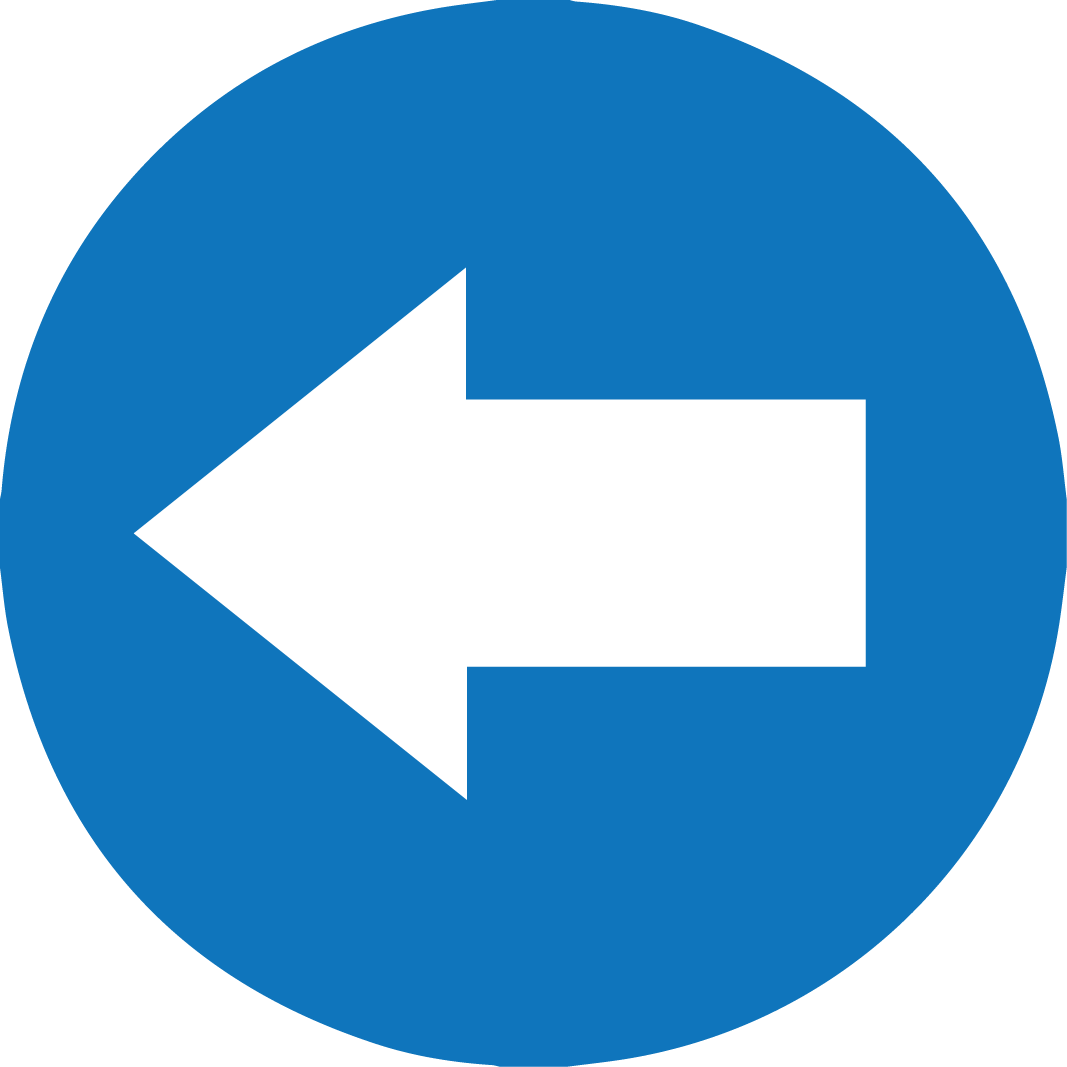 İNGİLİZCE  THE SIMPLE  FUTURE TENSE
Konuşma anında verilen kararları ifade etmek için kullanılır.
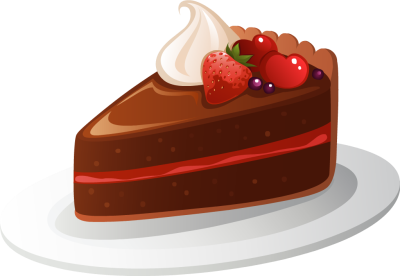 Tom: Would you like someting to eat?
Mary: Thank you. 
I will have some cake.
12
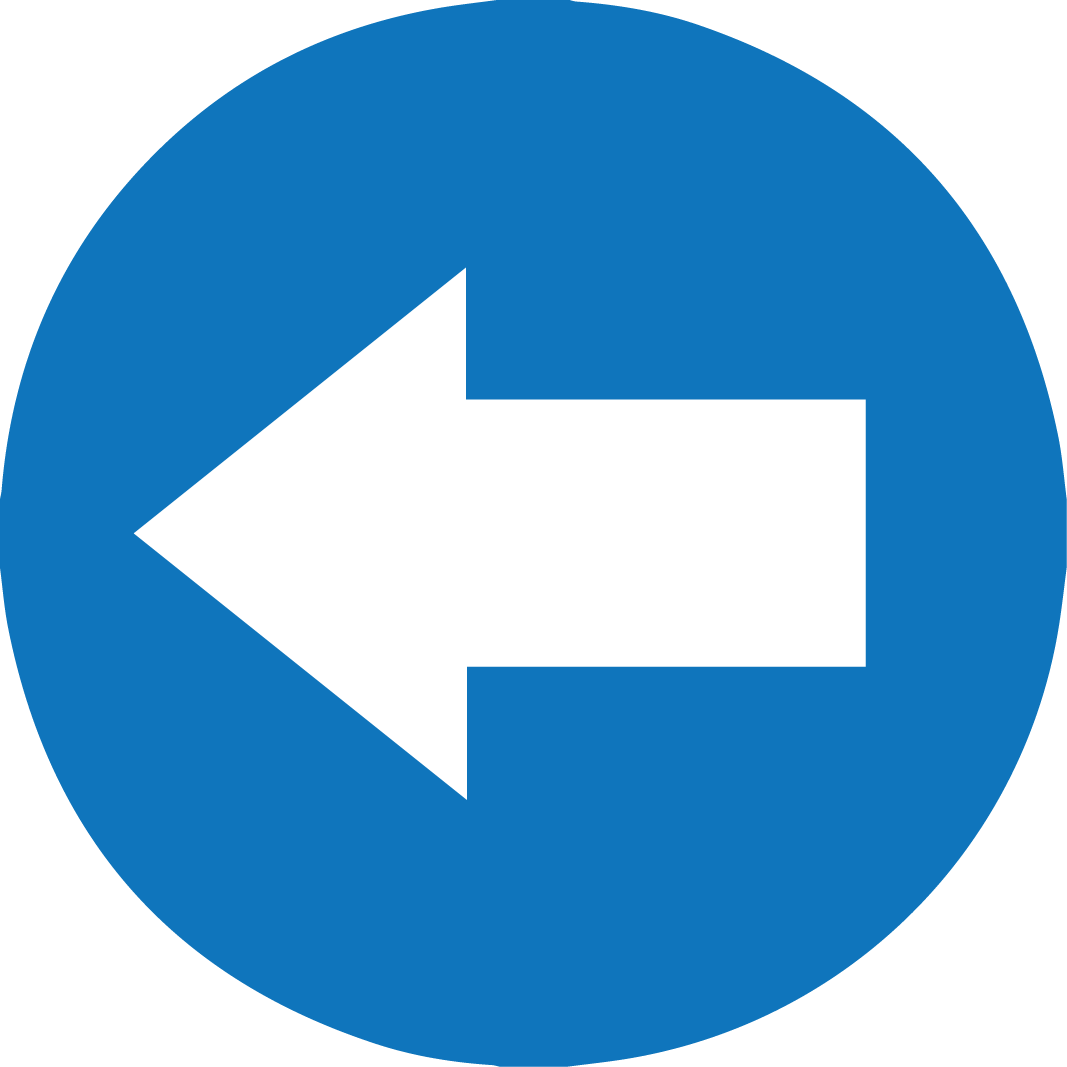 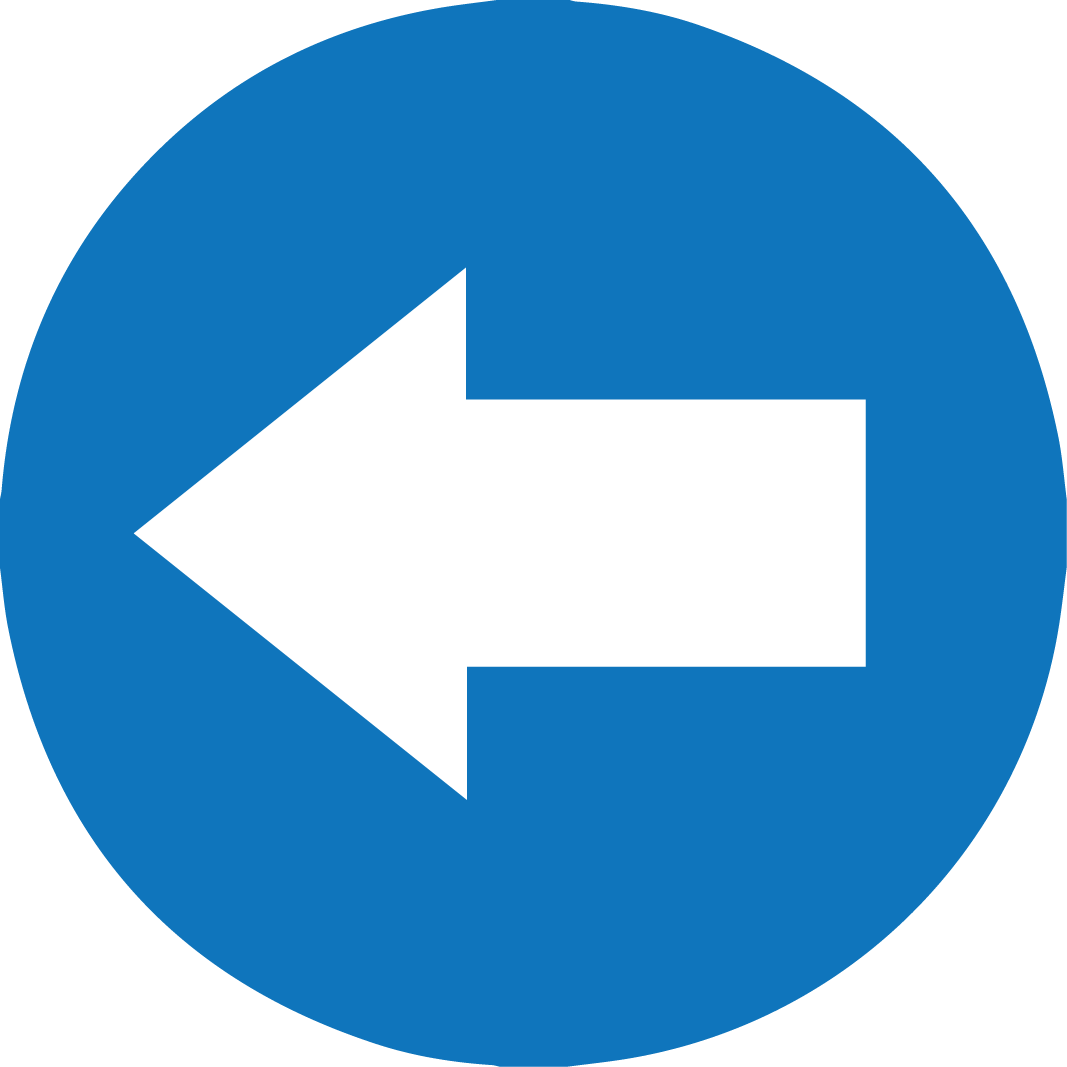 İNGİLİZCE  THE SIMPLE  FUTURE TENSE
I think/ I hope/ I believe/ I am sure/ I hope / I promise yapıları sıksık gelecek zamanla kullanılır.
I think she will come with us.
I’m sure you will enjoy the film.
13
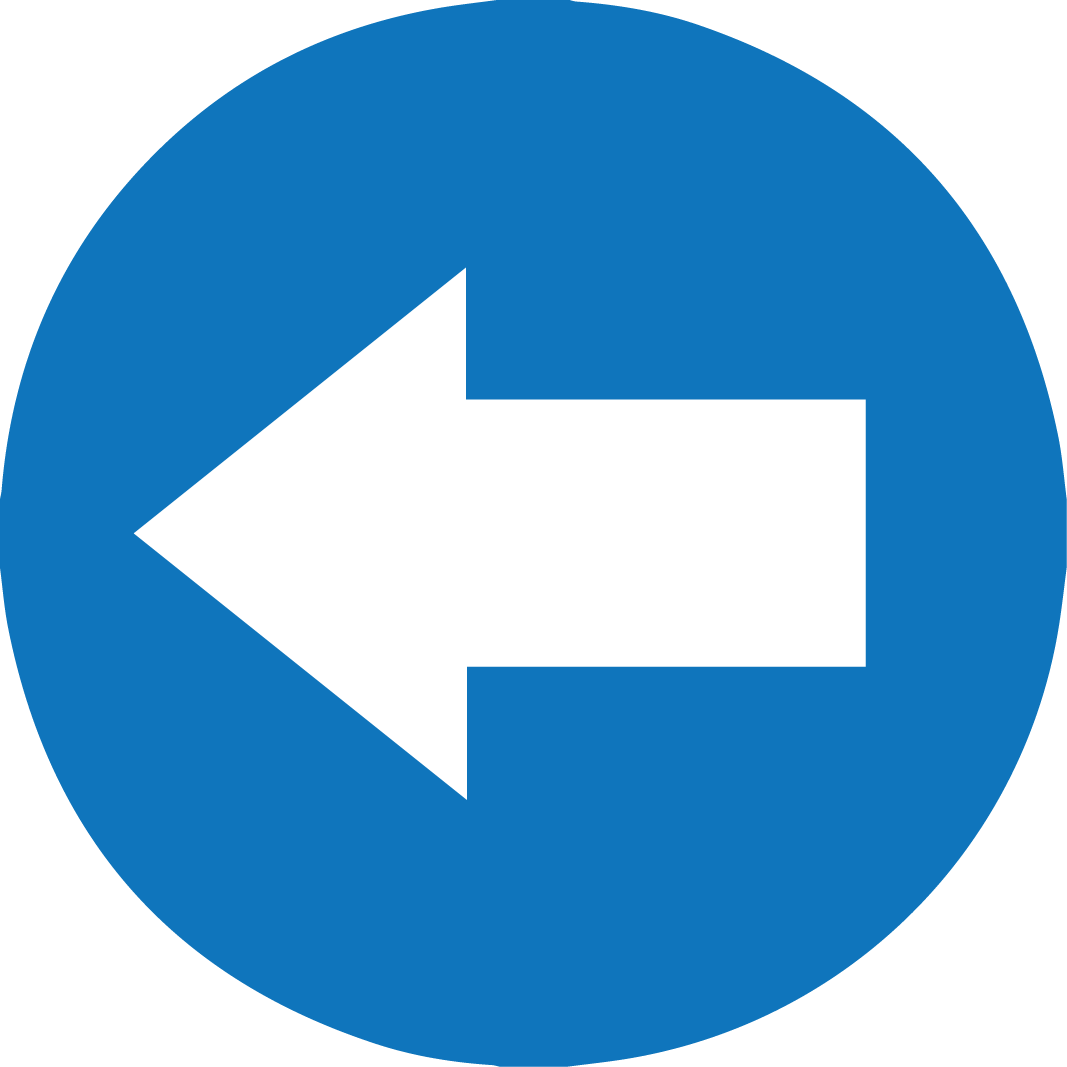 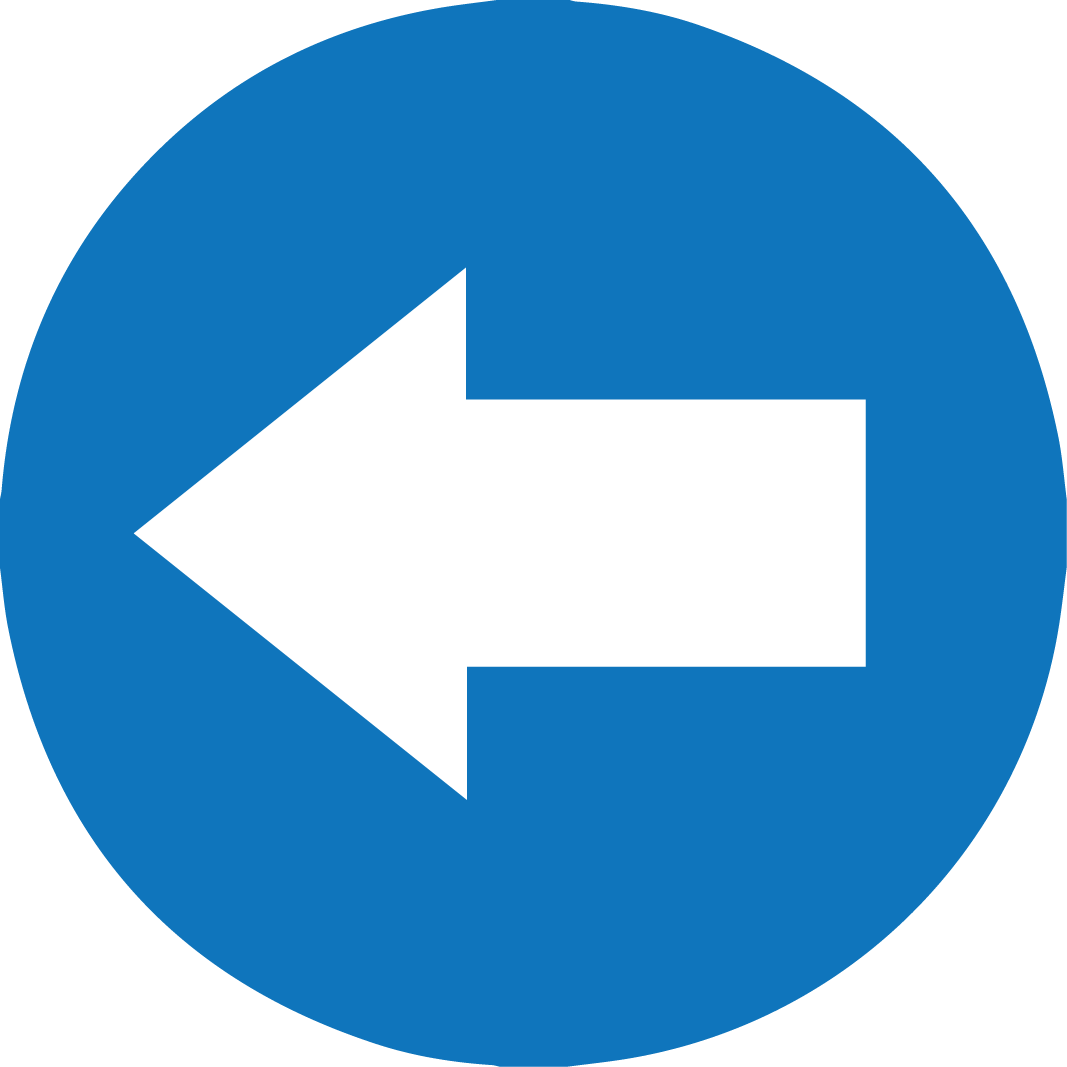 İNGİLİZCE  THE SIMPLE  FUTURE TENSE
THE SIMPLE FUTURE TENSE 
                                       (GELECEK ZAMAN)
14
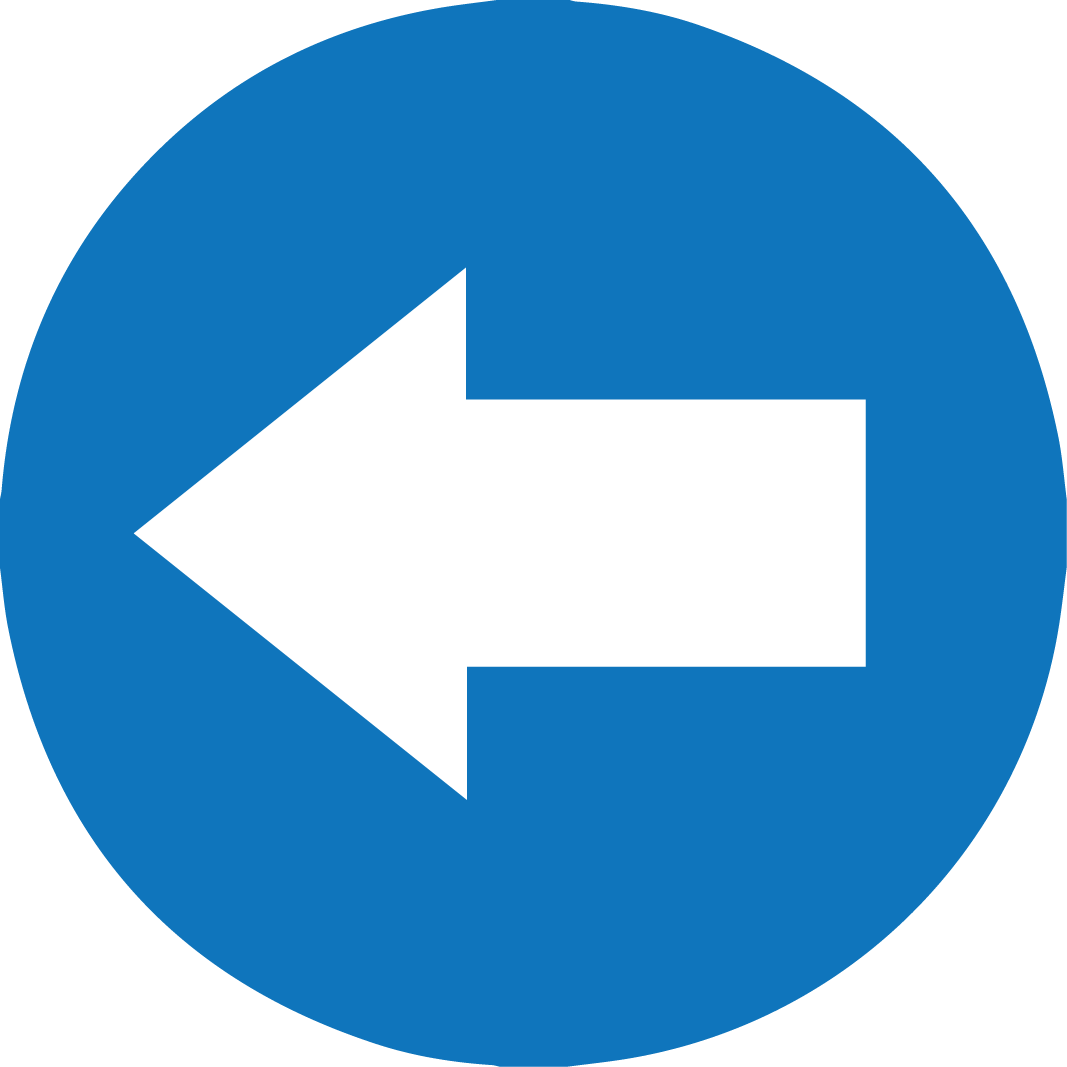 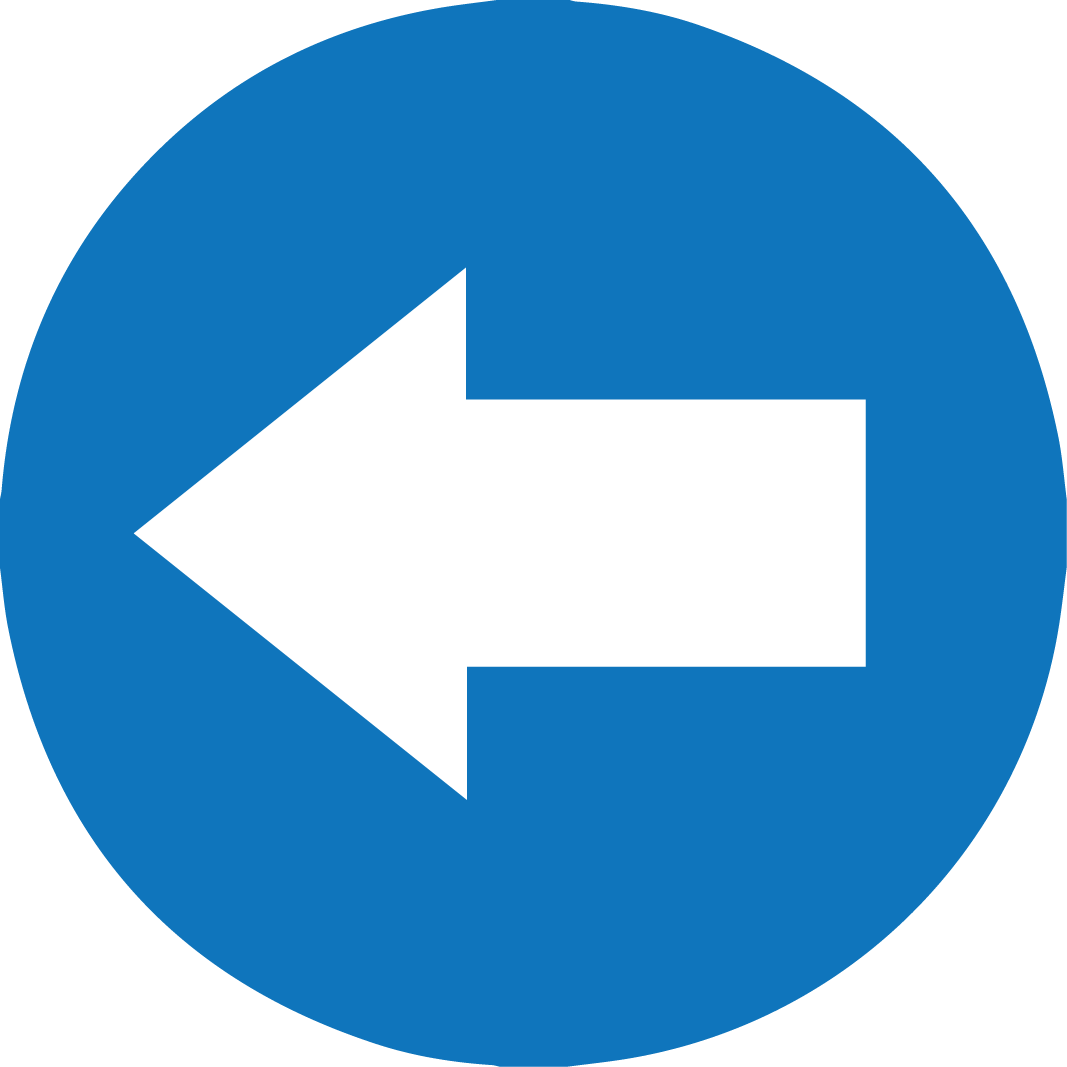